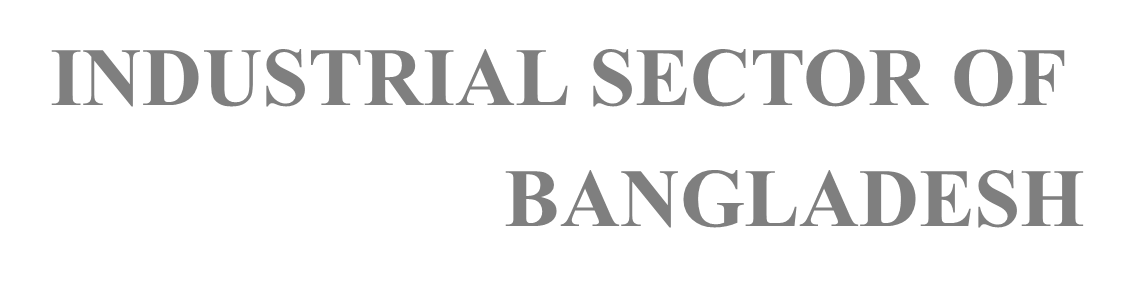 MUNMUN SHABNAM BIPASHA
Department of Business Administration
Daffodil International University
Industy: Transfomation of raw materials into final goods with machinery process is called Industry.
INDUSTRY OF BANGLADESH
RMG INDUSTRY
LEATHER INDUSTRY
BANK INDUSTRY
SEA FOOD INDUSTRY
JUTE INDUSTRY
PHARMACEUTICAL INDUSTRY
CERAMIC INDSTRY
&SO ON
IMPORTANCE OF INDUSTRY
•Provides high wage 
•Increase GDP
•Raise per capita income
•Favorable balance of payment
•Employment generation
Economic Stability
Standard of Living
•Urbanization
CONTRIBUTION OF INDUSTRIAL SECTOR IN BANGLADESH ECONOMY
STRUCTURE OF INDUSTRIES IN BANGLADESH
•Large scale industries (30 crore tk, More than 250 employees)
Medium scale industries (for product) (20 to 30 crore tk, 100 to 250 employees)
(for service) (1 to 15 crore tk, 50 to 100 employees)
•Small scale industries(for product)  (50 lac to10 crore tk, 25 to 99 employees)
(for service) (50 lac to10 crore tk, 10 to 25 employees)
•Cottage industries (Less than 50 lac tk, above 9 workers including HH)
IMPORTANCE OF SMALL &COTTAGE INDUSTRIES OF BANGLADESH
Solution of Unemployment problem
• Employment for women
• Reduction of pressure on agriculture
• Use of indigenous raw materials
• Solution of the problem of capital
• Saving foreign exchange
• Supplementary to large-scale industries
• Balanced economic development
Balanced distribution of resources
Preservation of National tradition
PROBLEMS OF COTTAGE INDUSTRIES
Lack of capital
Competition with large industries
Defects in the production technique
Shortage of raw materials
Want of electricity
Unskilled laborers
Difficulties in marketing
Limited market
Lack of patronization
Lack of govt. assistance
SOLUTION OF COTTAGE INDUSTRIES OF BANGLADESH
Wide power connection
Structural change of products
Supply of capital
Supply of raw materials 
Policy for protection
Development means of communication
Education & training
Creation of market
Publicity
WHY WE NEED INDUSTRIALIZATION IN  BANGLADESH
Rapid  economic development
Increase in national income
Solution of unemployment problem
Development of agriculture
Reduce pressure of population on agriculture
Proper utilization of natural resources
Economic stability
Earning of more foreign exchange 
Reduction of dependence on others
Development of transport & communication system
Strong defense system
Urbanization & social development
INTER-DEPENDENCE OF AGRICULTURE & INDUSTRY
It is mainly categorized into Two segment:
Firstly ,The dependence of industry upon agriculture.
Secondly ,The dependence of agriculture upon industry
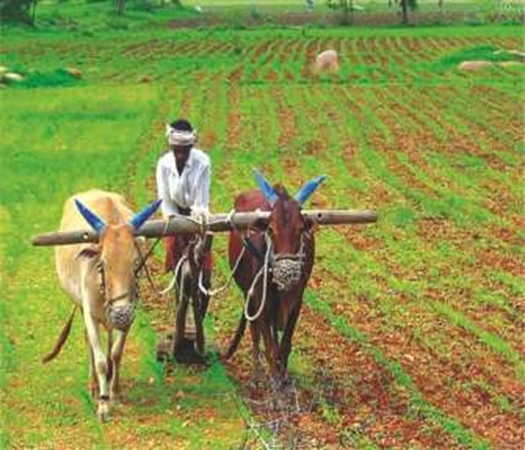 MAIN  FEATURES OF INDUSTRY IN BANGLADESH
Undeveloped
Three types;- large , small, cottage
Agro-based
Lower level of technique & technology used
No basic & heavy industry
Cottage industries are at stake
Private &public ownership
Lack of export-oriented industry
EPZ
INDUSTRIAL AREA OF BANGLADESH
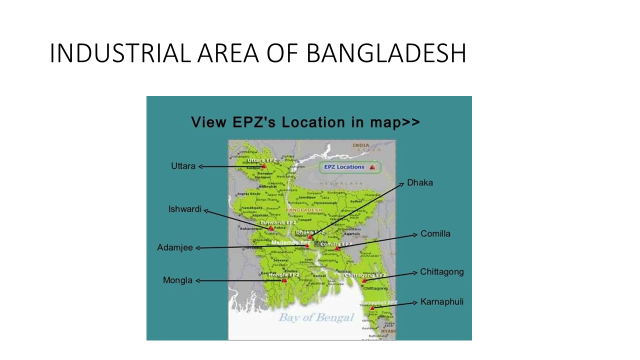 CAUSES OF INDUSTRIAL BACKWARDNESS IN BANGLADESH
Lack of patronage of British & Pakistan regime
Lack of capital
Scarcity of Power &Mineral resources
Lack of technical knowledge
Lack of skilled labor
Lack of entrepreneurs
Problem of industrial loan
Scarcity of Foreign exchange
Lack of efficient management
Lack of proper industrial policy & planning
Undeveloped transport & communication system • 12.Political instability
MEASURES FOR INDUSTRIAL DEVELOPMENT IN BANGLADESH
Government initiative & patronization
Increasing supply of capital
Establishment of industries based on available Raw material
Establishment of Export-oriented industries
Importance of developing small industries
Technical knowledge & efficient labor
Development of power & mineral resources
To  earn more foreign currency
Development of transport & communication
Political stability
Creation Of market for industrial goods
Industrial Policies
OBJECTIVES OF IMPORT SUBSTITUTION
Promotion of domestic industry
Employment generation
Promotion of industrialization.
Improvement of balance of payment
IMPORT SUBSTITUTION
Inward-oriented strategy.
Strategy:
“ that a developing country should, whenever possible, produce goods            domestically, rather than import them”
IMPORT SUBSTITUTION
In order for it to work there need to be some necessary conditions:
the government needs to adopt a policy of organizing the selection of goods to produce domestically.
Subsidies are made available to encourage domestic industries
Government need to implement a protectionist system with tariff barriers to keep out foreign goods.
ADVANTAGES: IMPORT SUBSTITUTION
Protects jobs in domestic market
Protects local culture and habits
Protects the economy from power and bad influences of MNC’s
DISADVANTAGES: IMPORT 
SUBSTITUTION
May only protect jobs in short run.
Lack of specialization and comparative advantage May lead to inefficiency in local firms
High rates of inflation due to domestic aggregate supply constraints
May cause retaliatory measures
Export Promotion
CONTENTS OF EXPORT 
ORIENTATION
Definition
Advantages of export oriented industrialization
Constraints for increasing exports
Guiding policy
DEFINITION OF EXPORT 
ORIENTATION
The commodities (goods & services) sold to foreign country is called export. 
“Export-oriented industrialization (EOI) sometimes called export substitution industrialization (ESI) .
Export led growth is an economic strategy used by some developing countries.
DEFINITION OF EXPORT ORIENTATION
There are two types of exports: manufactured goods and raw materials.
The economy of Bangladesh is largely dependent on agriculture but the Ready Made Garment (RMG) has emerged as the biggest earner of foreign currency .
ADVANTAGES OF EXPORTORIENTED INDUSTRIALIZATION 
Increasing sells and profits.
Reducing risk balancing growth.
Gain new knowledge and experience.
Help to reduce poverty.
Promotes effective external trade in developing countries.
ADVANTAGES OF EXPORTORIENTED INDUSTRIALIZATION 
The export value will increase and help to bridge the trade gap. 
Generate technological progress in response to consumption abroad.
Increased employment in labor surplus developing countries like Bangladesh, India,  Thailand.
Enlarged size of the market. 
The production of export is a necessary precondition for increases in import, specially import of new technologies needed for the industrialization process.
CONSTRAINTS FOR INCREASING EXPORT:
Overvalued exchange rate
Dominance of import substituting Export risky
High Tariffs(Developed countries against least developed countries)
High cost of incentives
CONSTRAINTS FOR INCREASING EXPORT:
Selling higher price(capital goods and equipments)
Neglect of factors other than price
Wasteful formalities 
Wrong focus
Production problems